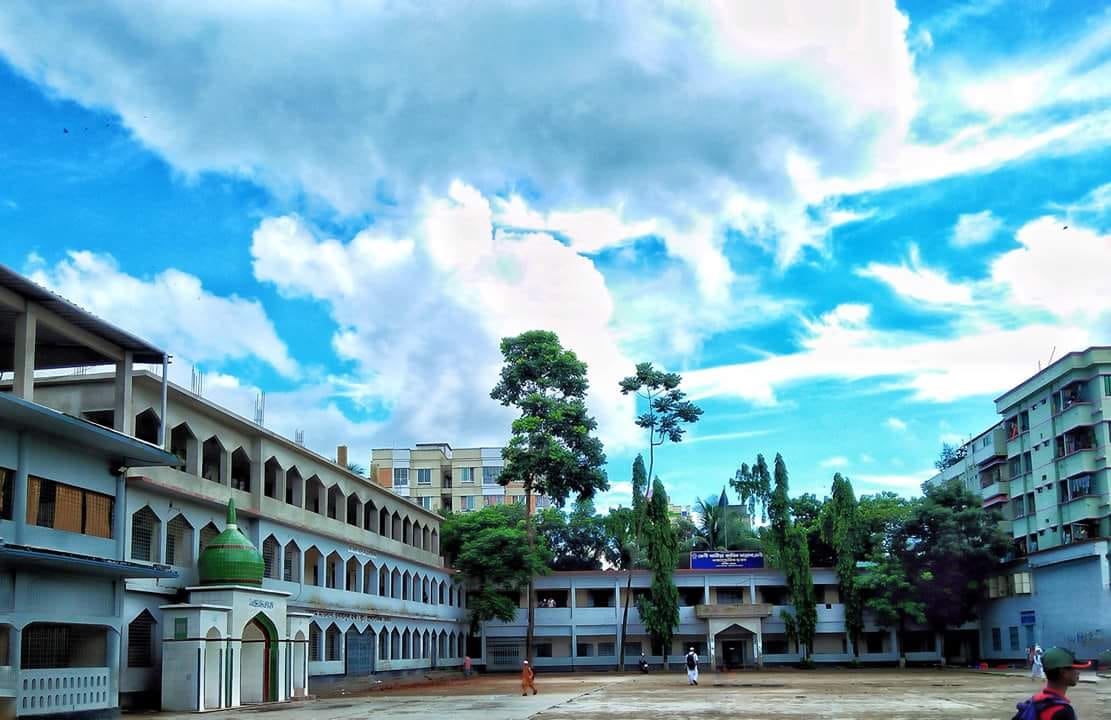 প্রিয় শিক্ষার্থী
	 আজকের ক্লাসে তোমাদেরকে . . . .
স্বাগতম
পরিচিতি
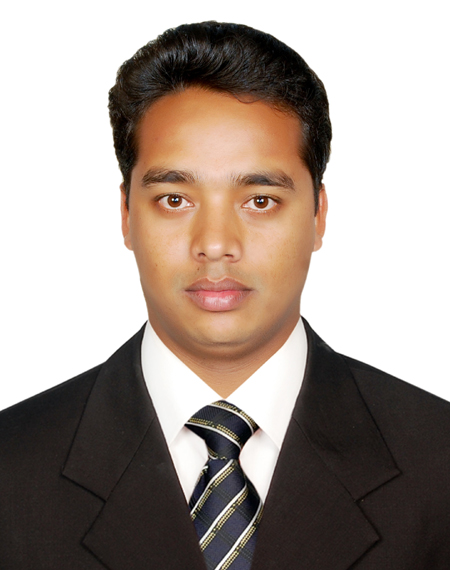 পাঠ পরিচিতি 
নবম-দশম শ্রেণি 
বিষয়ঃ গণিত 
অধ্যায়ঃ ৯
সময়ঃ ৪৫ মিনিট
তারিখঃ ০২/০৬/২০২০
জিয়াউল হক ভূঁঞা
সহকারী শিক্ষক -গণিত 
ফেনী আলীয়া কামিল মাদ্রাসা
01830123185
নিচের ত্রিকোণমিতিক অনুপাতের সূত্রগুলো বলঃ
1.  sinA = ?
2.  cosA= ?
3.  tanA= ?
4. cotA= ?
ত্রিকোণমিতিক অনুপাতের সূত্রগুলোঃ
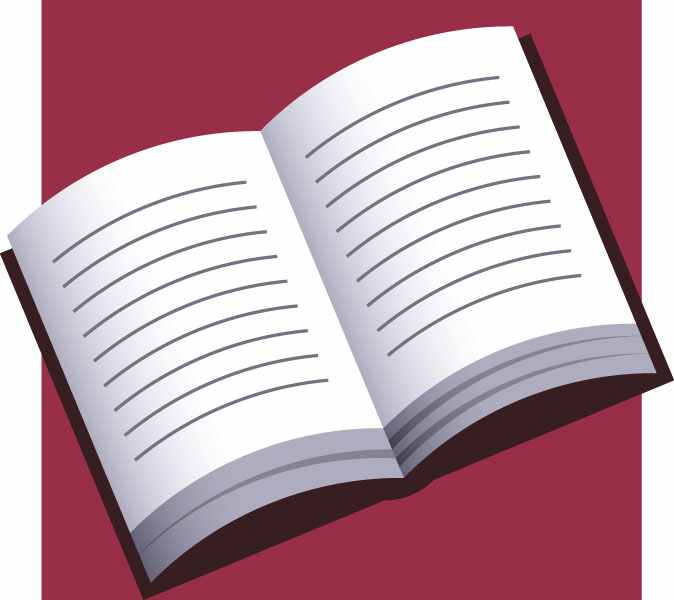 আজকের পাঠ
ত্রিকোণমিতি
পাঠ শেষে শিক্ষার্থীরা------
1। ত্রিকোণমিতিক অনুপাত গুলোর মধ্যে পারস্পারিক সম্পর্ক ও সূত্রগুলো  ব্যবহার করে গাণিতিক সমস্যা সমাধান করতে পারবে।
একক কাজ
সময়ঃ ৫ মিনিট
সকল শিক্ষার্থী  নিচের প্রশ্নটির উত্তর লিখ।
[বর্গ 
করে ]
[যোজন 
বিয়োজন 
করে]
[দেখানো হল ]
মূল্যায়ন
সময়ঃ ৩ মিনিট
বাড়ীর কাজ
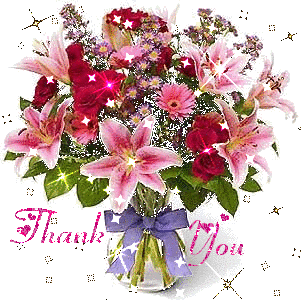